A day in the life of a Corporate Counsel
Microsoft 365 Copilot
Buy
~1 hour per week
Areas of investment: Strategic insights
Faster analysis and delivery
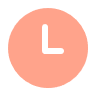 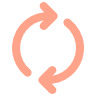 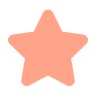 Benefits
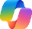 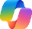 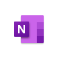 Copilot Chat2
Copilot Chat2
Copilot in OneNote
Amandais a Corporate Counsel
7:00 am
8:00 am
9:00 am
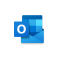 Copilot in Outlook
Amanda needs insights from industry analyst coverage provided in email newsletters heading into the day and uses the Outlook mobile application to get ahead on the train ride to the office.
Amanda uses Copilot to catch up on the status of a project with teammates who start their day six hours ahead of her local time.
Amanda needs to generate training materials for client meetings to prepare them for the risks of a new product business space and wants some ideas to get started.
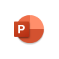 Copilot in PowerPoint
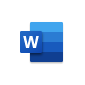 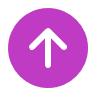 Copilot in Word
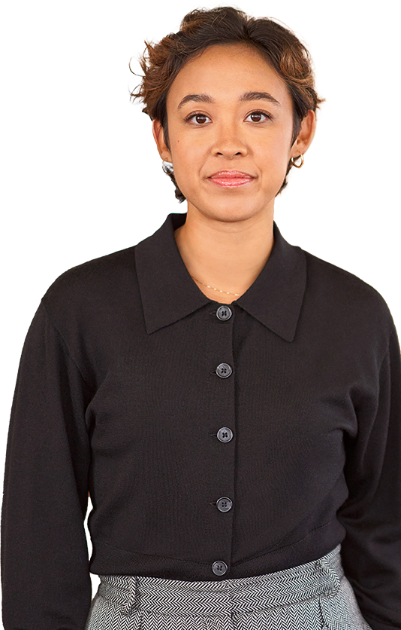 Action: Summarize in Outlook Mobile with one click.
Example prompt: Summarize the recent emails regarding “Fabrikam Premium for AI." Flag any where I am specifically mentioned highlighting any action items requested of me.
Example prompt: Create a slide summarizing the arguments made by the US Department of Justice against Adatum Technologies in its antitrust case.
4:00 pm
2:00 pm
11:00 am
Amanda uses Copilot to generate an update for the team that summarizing the day’s progress and current project status.
Amanda attends a client meeting on an upcoming product release and uses OneNote to turn her notes into an action focused memorandum for her teammates.
Amanda must analyze the terms of a new regulation to understand how it impacts what the organization can charge its customers for its new cloud services.
Example prompt: What limitations does the regulation in this document create that might limit my ability to charge customers fees for cloud services?​‌​‌​‌ Provide references to specific elements of the document describing these limitations.
Example prompt: Draft a message to my team with the current status [items opened/items outstanding/items closed] of Fabrikam Premium for AI based upon the emails and Teams messages received in the last 24 hours.
Example prompt: Clean up my meeting notes and produce a memo for my team. Flag action items noted for follow up and note any person who should engage.